Mosquito Control Funding in Florida
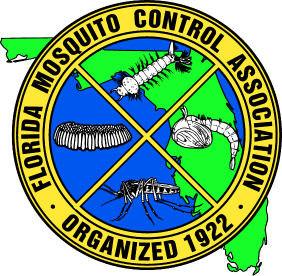 Andrea Leal
Florida Mosquito Control Association
Vice President
Legislative and Regulatory Committee Co-Chair
How Florida District Funding Works  Solid Waste Tire Fund
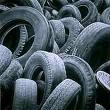 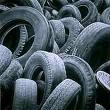 Waste Tire Collection Fees
	Collected by Department of Environmental Protection (DEP)

“Up to 14% of funds collected shall be…provided to FL Dept. of Agriculture (FDACS) for mosquito control…especially for control of West Nile Virus”

DEP passes funds on to FDACS to manage and distribute
[Speaker Notes: Amount allocated by FL Statute 388]
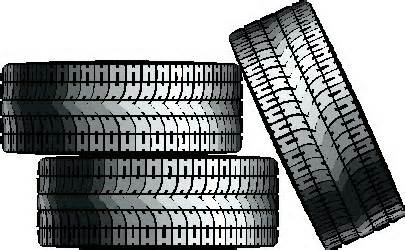 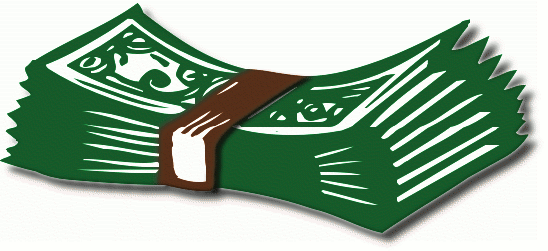 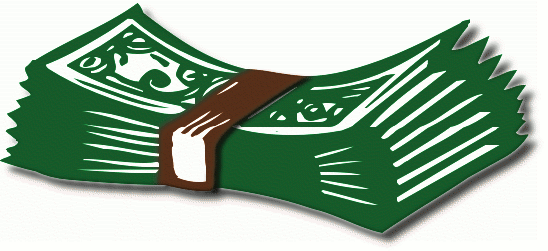 DEP
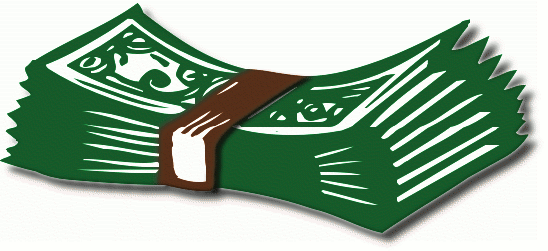 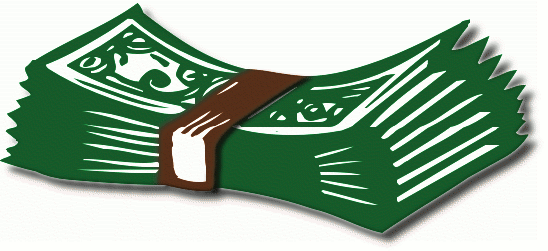 FDACS
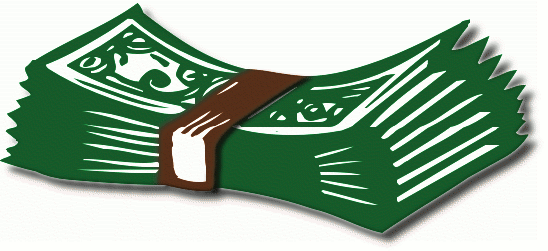 University of Florida Medical Entomology Lab
MCDs
Research Grants
[Speaker Notes: DEP collects the money
Legislation dictates how much money is then passed through FDACS
Legislation and rules dictate how FDACS distributes]
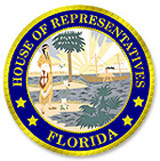 Annual Trip to Tallahassee
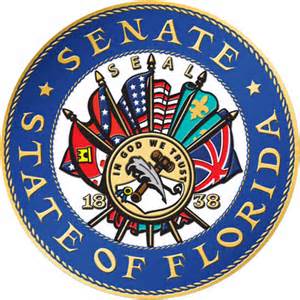 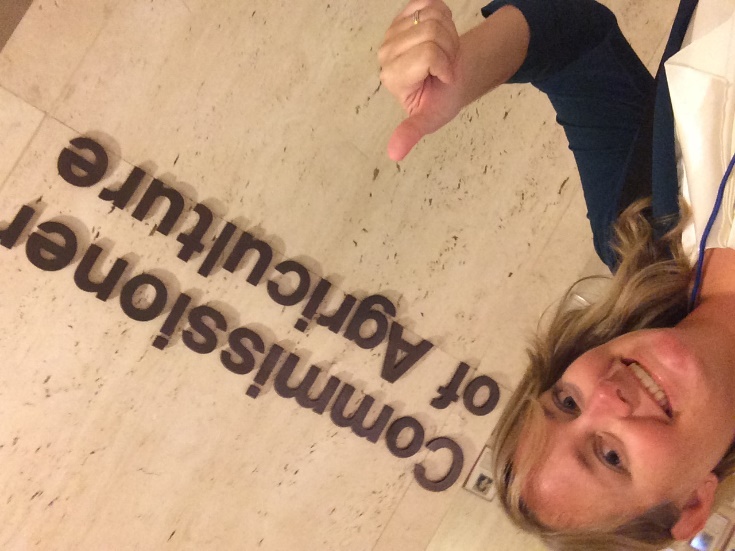 Approximately 50 participants
	Mosquito Control Personnel
	Industry
	Research Institutions

Organized by FMCA Lobbyist
	Appropriations Committee Members
	Education Committee Members
	Local Legislator Offices
[Speaker Notes: This year we visited the offices of just under 100 senators and representatives, which is really good considering there are 164 offices.

Talking points this year: FUNDING, FUNDING and more FUNDING
We were a little late in the game this year, but in the upcoming year we will continue to push for higher $$
We also met with Commissioner of Agriculture who was very supportive of our goals]
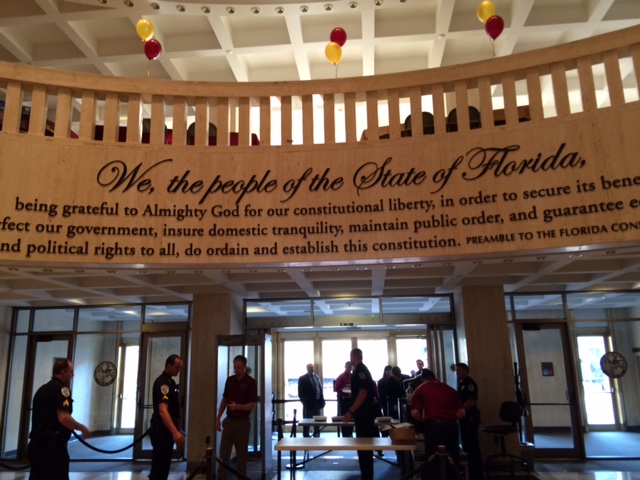 Historical Funding in Florida2007
*Approximately $35,000/program
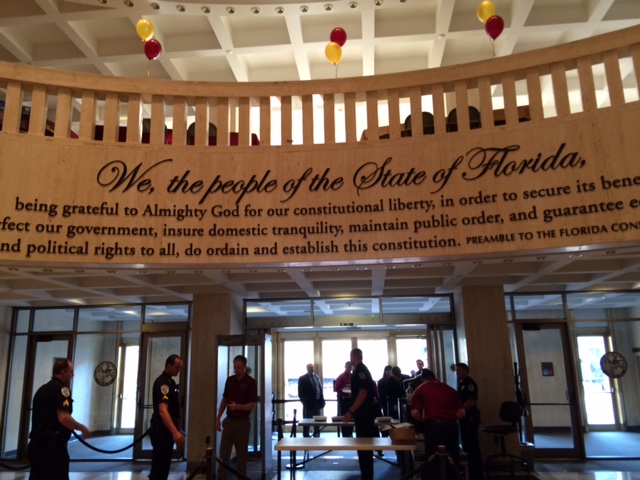 Historical Funding in Florida2011
55% Decrease
*Approximately $35,000/program
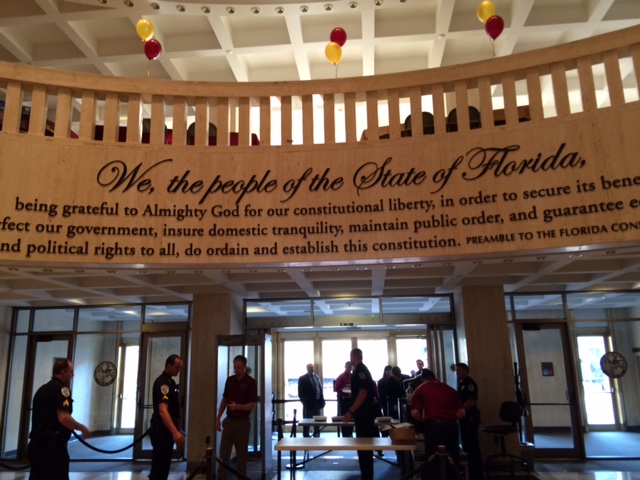 Historical Funding in Florida2012
*Approximately $35,000/program
[Speaker Notes: Governor vetoed $1M earmarked for research]
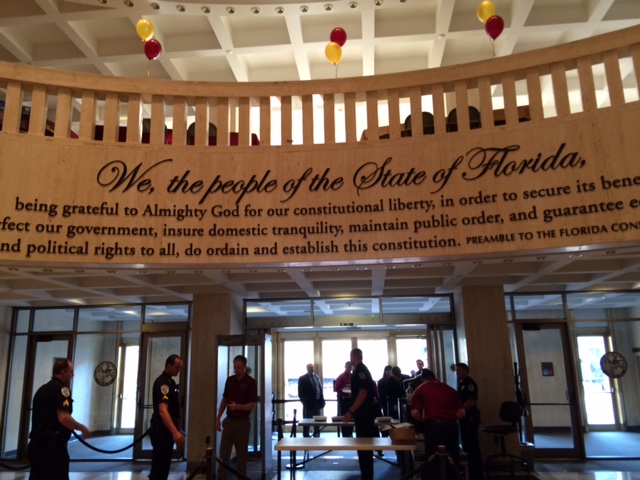 Historical Funding in Florida2013 – 2016
*FMCA with FDACS create a tiered distribution of monies
Tier 1 (Programs over $3M): No funding
Tier 2 (Programs between $1M-$3M): 30% of funding = $43,000
Tier 3 (Programs less than $1M): 70% of funding = $32,000
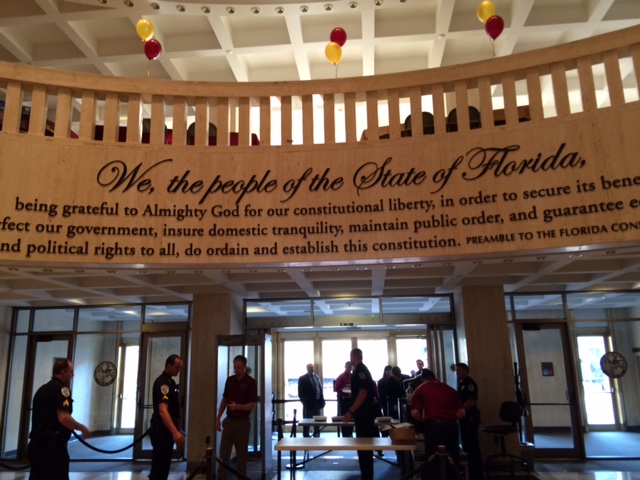 FMCA Asks for this Year
*FMCA with FDACS create a tiered distribution of monies
Tier 1 (Programs over $3M): No funding
Tier 2 (Programs between $1M-$3M): 30% of funding = $82,000
Tier 3 (Programs less than $1M): 70% of funding = $68,000
Future Plans
Work with FDACS on distribution rule
	Change 70/30 to 80/20

Change in waste tire definitions
State Zika FundingFlorida Keys Mosquito Control Perspective
Governor Scott approved State funds
Department of Health allocates funds
Tier system based upon risk
	Register as a vendor	
	Submit monthly invoices
	Reimbursement of funds up to certain amount
State Zika FundingFlorida Keys Mosquito Control Perspective
Tiers decided in August
	Circumstances changed, monthly allocations didn’t
Meeting next week to discuss challenges/suggestions
	MCD’s
	DOH
	FDACS
FMCA Legislative & Regulatory Committee Members
Andrea Leal (Co-Chair)
   aleal@keysmosquito.org
Jeanne Moeller (Co-Chair)
Ben Brewer
Beth Carey-Kovach
Doug Carlson
Mark Cothran
Sandra Fisher
Wayne Gale
Flo Jones
Jeanne Moeller
Jorge Rey
Dennis Moore